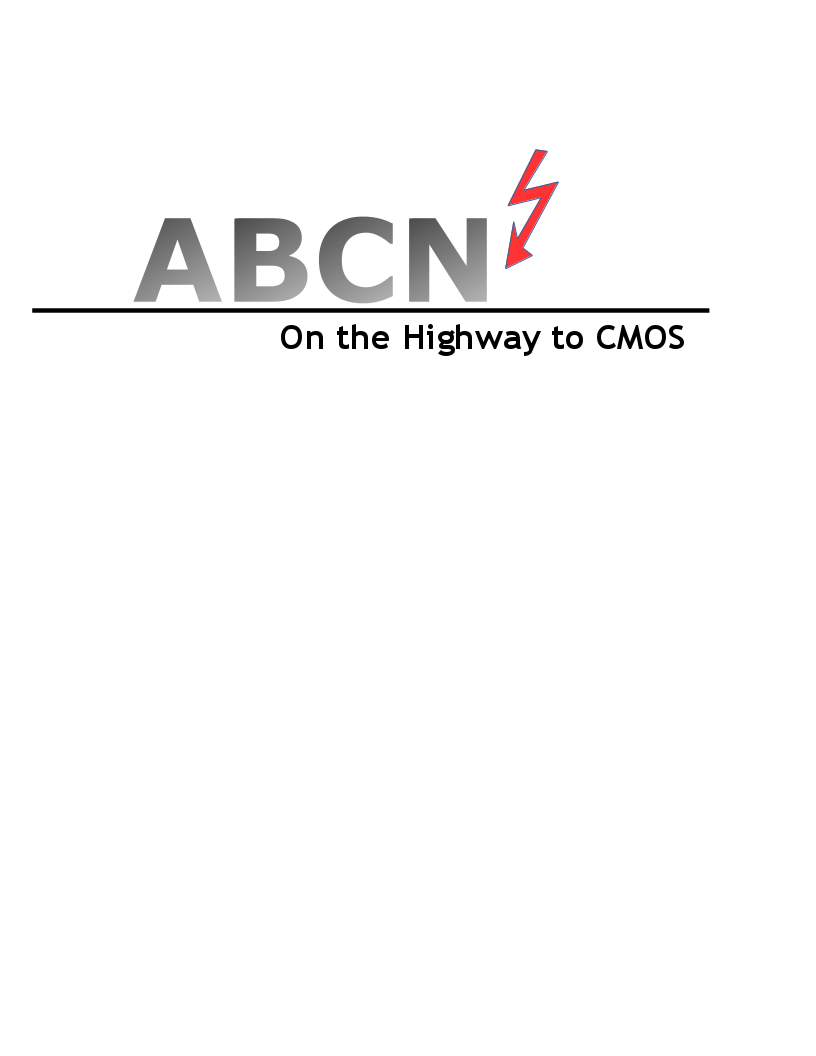 Progress and next steps27 April 2017this version is the minutes of the meeting
J. J. John on behalf of the team
Agenda
Discuss progress and steps for next week:

ABCN’ emulator
	firmware - SACI 
	readout software
CHESS-2-to-FMC adaptor board
CHESS-2 digital hardware
CHESS-2 mini-module
ABCStar/HCCStar news
TWiki page for CHESS and its test hardware: https://twiki.cern.ch/twiki/bin/view/Atlas/CHESSStripTestChip
2
ABCN’ firmware status
Atlys firmware / CHESS-2 analogue test status:
Bojan and Igor at Ljubljana have further test results with the analogue outputs, albeit a small response to high laser power.
CHESS-2-to-FMC adaptor board
.
3
CHESS-2 digital hardware
The layout of version 2 of the digital daughterboards is progressing, to make wire-bonding easier. Su Dong will distribute layout files for review in the next week or so.

Oxford has wire-bonded the bottom array and test structures only on a digital daughterboard, to see if this alleviates the HV leakage current issues.
ABCStar/HCCStar news
No news this week.
4